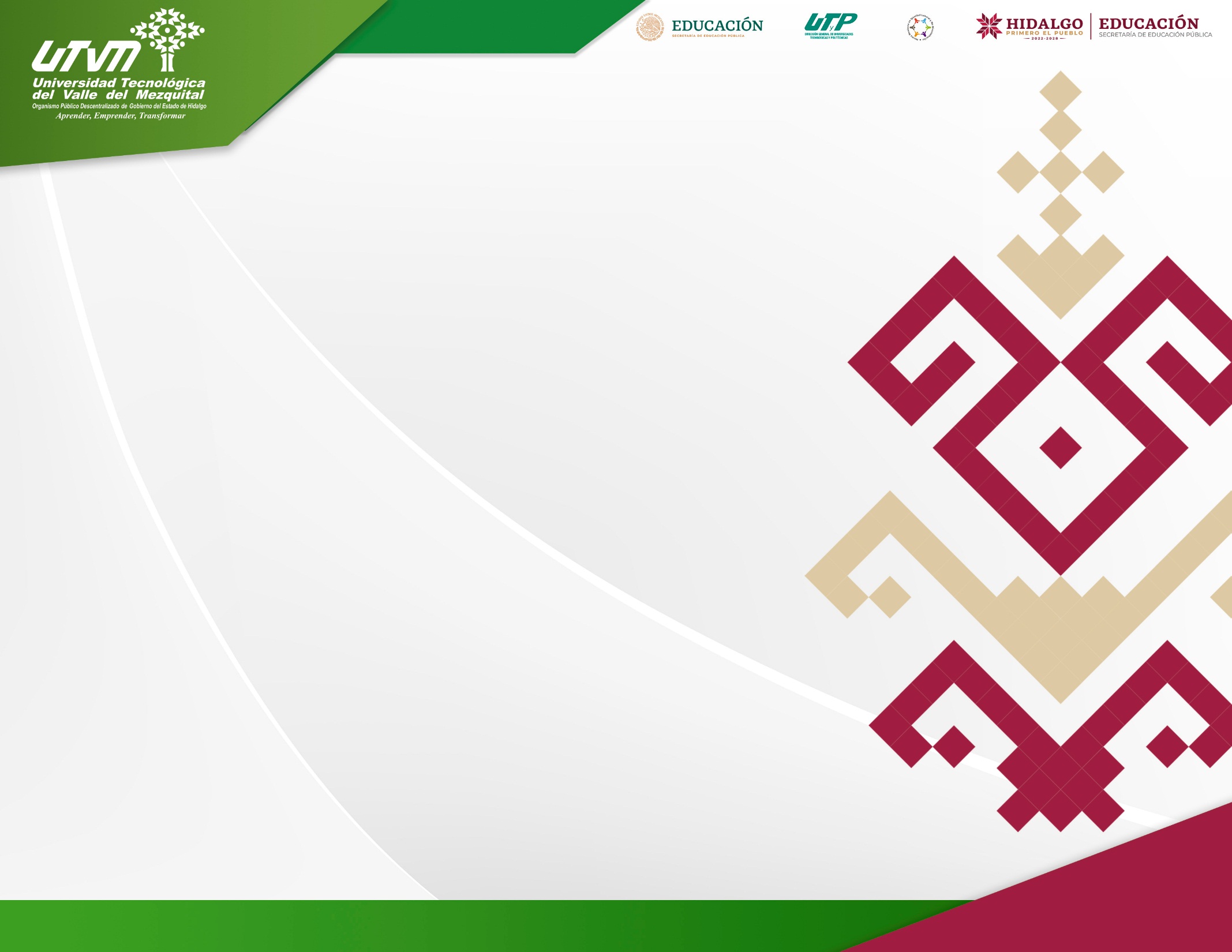 CTES
CONSEJO TÉCNICO DE EDUCACIÓN SUPERIOR
Eje:
Sesión de Evaluación (cierre)
 y Planeación
Normalidad Mínima
Normalidad Mínima
Porcentaje de cumplimiento de programas de estudio
Porcentaje de puntualidad del personal
Objetivos
Mantener el porcentaje de cumplimiento de programas de estudio

Incrementar el porcentaje de puntualidad del personal
Análisis de logros 2022-2023
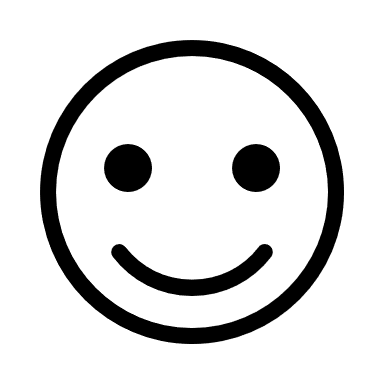 Diseño de la Ruta de Mejora para el ciclo escolar 2023-2024.
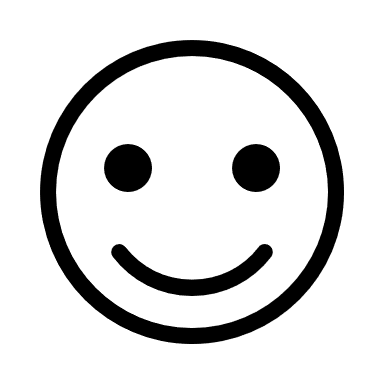 Collage 
Actividades
Realizadas
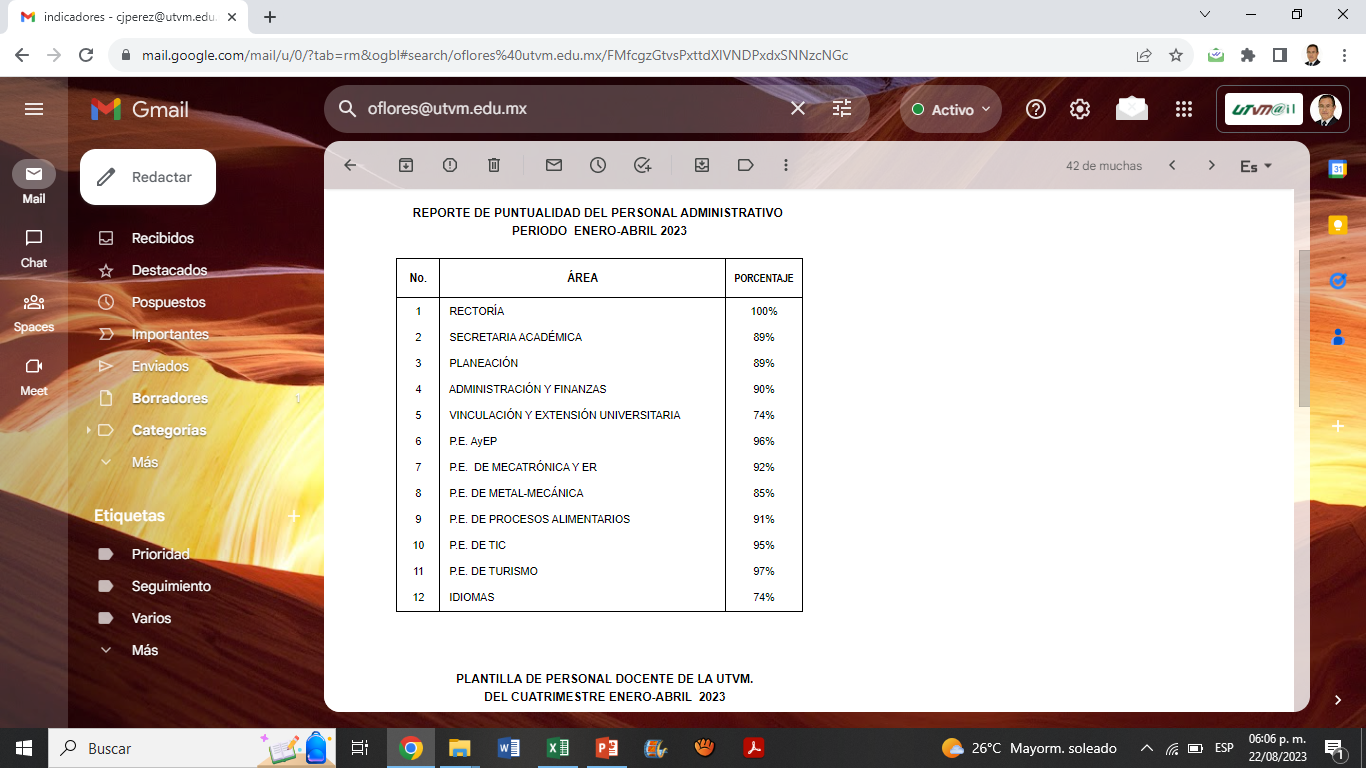 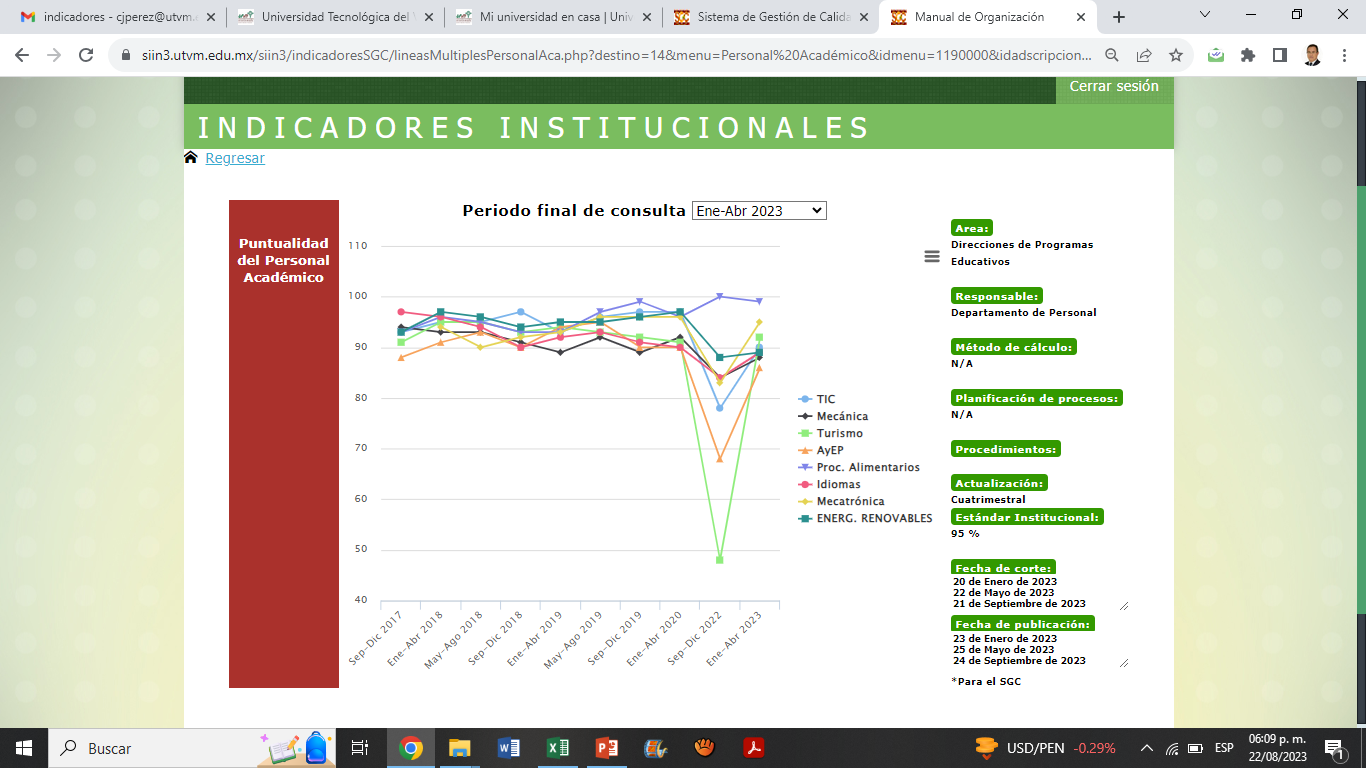 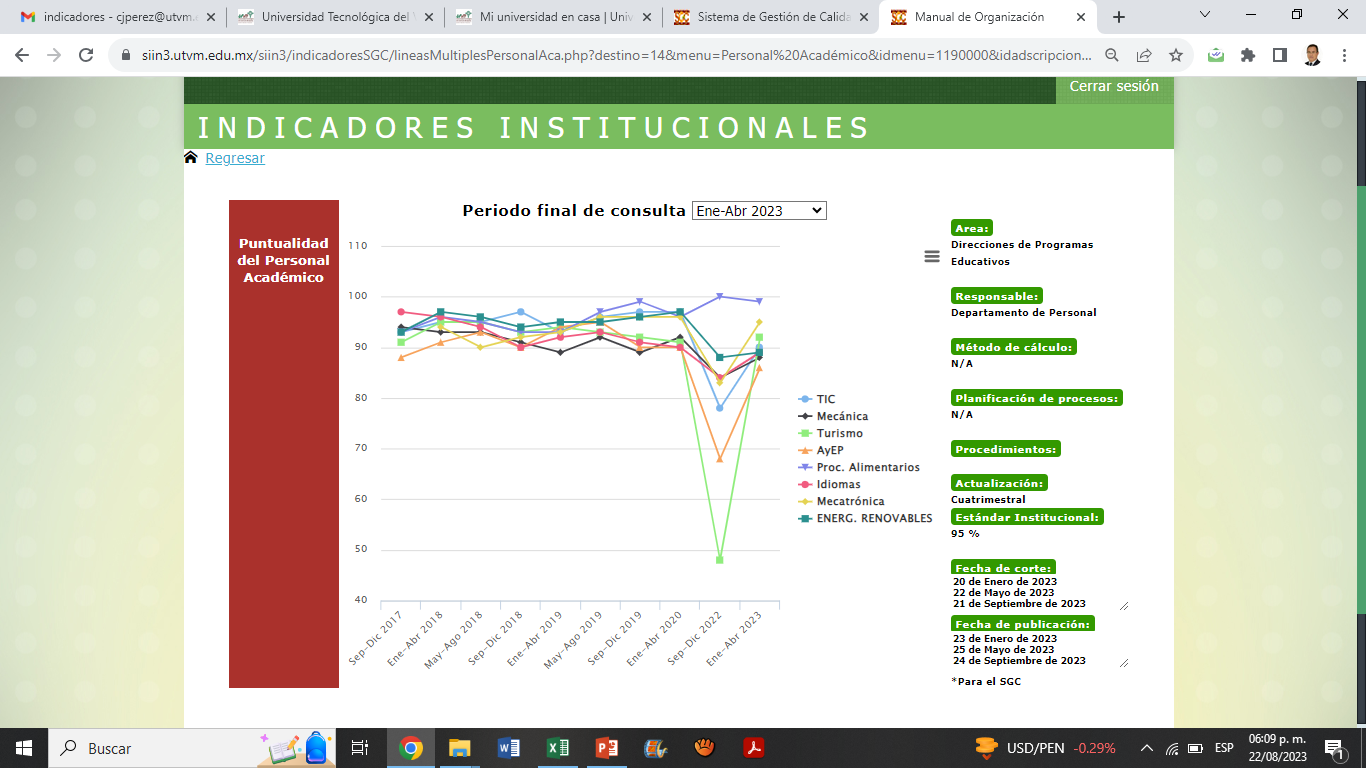 [Speaker Notes: Actividades: Aplicación de estrategias de aprendizaje, Desarrollo del Programa de Valores, Seguimiento a los Datos Estadísticos de casos COVID y al Plan de Vacunación, P E. Mecánica Ceremonia Cívica (8-Feb-2021), personal Directivo, Docente, Admtvo. Y Alumnado, Reunión Con Padres de Familia de TSU-M, Mi Escuela en Casa, Desarrollo del Programa de Valores, Seguimiento a las Medidas  Prevención y Preserv. de Salud: Sana distancia, Lavado de manos y Uso de cubre-bocas.]
Collage 
Actividades
Realizadas
[Speaker Notes: Actividades: Aplicación de estrategias de aprendizaje, Desarrollo del Programa de Valores, Seguimiento a los Datos Estadísticos de casos COVID y al Plan de Vacunación, P E. Mecánica Ceremonia Cívica (8-Feb-2021), personal Directivo, Docente, Admtvo. Y Alumnado, Reunión Con Padres de Familia de TSU-M, Mi Escuela en Casa, Desarrollo del Programa de Valores, Seguimiento a las Medidas  Prevención y Preserv. de Salud: Sana distancia, Lavado de manos y Uso de cubre-bocas.]